Pace
The Duration of Particular Episodes, especially relative to each other and to the time they would have taken in real life(58).
 a discriminated occasion: a particular moment  and scene an author slows down to home in on(to aim exactly at)(58)
Linda Brewer’s “20/20”(17).
 For example, the first paragraph of Linda Brewer’s 20/20 quickly and generally refers to events that occur over three days. Then Brewer suddenly slows down, pinpointing an incident that takes place on “[t]he third evening out. . . .” That episode consumes four paragraphs of the story, even though the action described in those paragraphs accounts for only a few minutes of Bill and Ruthie’s time. Next the story devotes two more paragraphs to an incident that occurs “[t]he next evening.” In the last paragraph, Brewer speeds up again, telling us about the series of “wonderful sights” Ruthie sees between Indiana and Spokane, Washington(59).
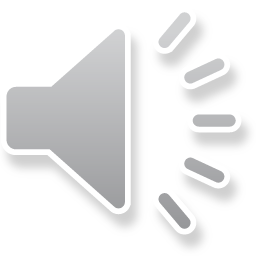 Conflict
all plots hinge on at least one conflict(60).
Conflicts  may be external or internal.
External conflicts arise between characters and something or someone outside themselves.
Internal conflicts occur when a character struggles to reconcile two competing.
desires, needs, or duties, or two parts or aspects of himself.
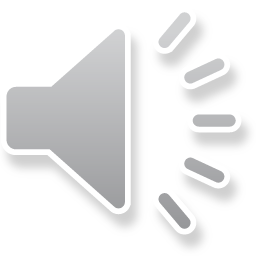 Freytag’s Pyramid
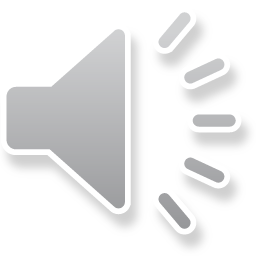 Five Parts of Plot
Exposition
Rising action
Climax or turning point
Falling action
Conclusion or resolution
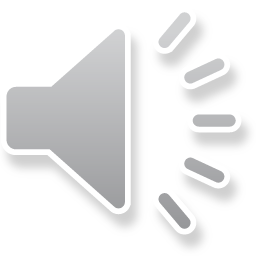 Exposition
The first part of the plot introducing the characters, their situations, and, usually, a time and place, giving us all the basic information we need to understand what is to come.
Exposition usually reveals some source or seed of potential conflict in the initial situation, of which the characters may be as yet unaware.
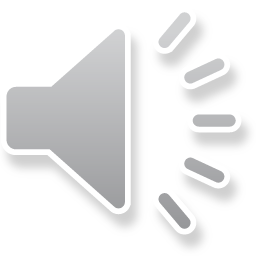 Rising Action
beginning with an inciting incident
Including destabilizing action that destabilizes the initial situation and incites open conflict
Including a complication that introduces a new conflict or intensifies an existing one.
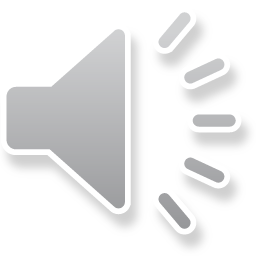 Climax or Turning Point
the moment of greatest emotional intensity.
the moment when the outcome of the plot and the fate of the characters are decided.
a literally pivotal incident that “turns things around,” or involves, in Aristotle’s words, “the change from one state of things [. . .] to its opposite.”
Involving an epiphany, a sudden revelation of truth inspired by a seemingly trivial event.
often involving internal or psychological events, even if they are prompted by, and lead to, external action.
Sometimes differentiated from the crisis that precedes and precipitates it.
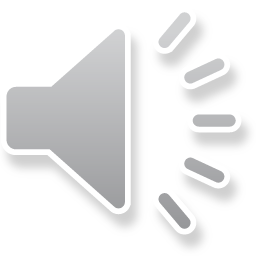 Falling Action
bringing a release of emotional tension and moves us toward the resolution of the conflict or conflicts.
deus ex machina(“god out of a machine”), the  resolution is achieved through an utterly unexpected twist.
Latin term deriving from the ancient theatrical practice of using a machine to lower onto the stage a god who solves the problems of the human characters.
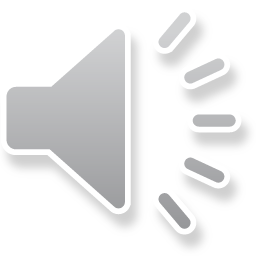